ΠΕ.Κ.Ε.Σ.     ΚΡΗΤΗΣ
Β΄ΚΥΚΛΟΣ ΕΠΙΜΟΡΦΩΤΙΚΩΝ ΔΡΑΣΕΩΝ
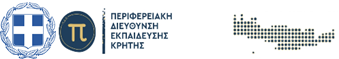 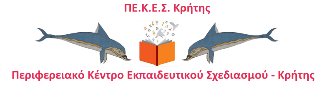 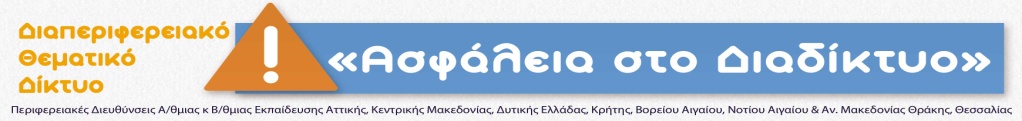 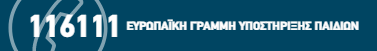 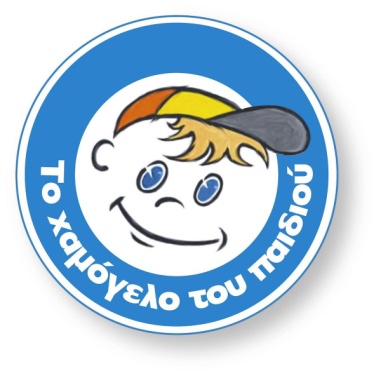 ΨΥΧΟΚΟΙΝΩΝΙΚΗ ΕΝΔΥΝΑΜΩΣΗ ΓΟΝΕΩΝ και ΕΚΠΑΙΔΕΥΤΙΚΩΝ
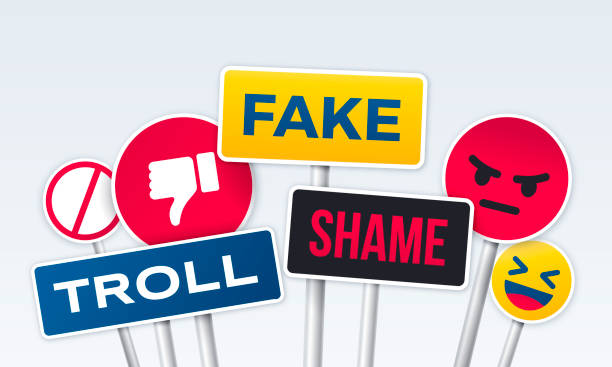 «Διαδικτυακός εκφοβισμός: 
Στον απέραντο κόσμο του Διαδικτύου »

Εισηγητές-Εισηγήτριες:

Γεώργιος Παπαπροδρόμου, Υποστράτηγος ε.α ΕΛ.ΑΣ, Πτυχιούχος Νομικής ΑΠΘ, Ειδικός σε θέματα Αντιμετώπισης Κυβερνοεγκλήματος
Ειρήνη Μαρκουλάκη, Ψυχολόγος ΚΕΣΥ Χανίων
Φωτεινή Παπαδάτου,  Ψυχολόγος στο Χαμόγελο του Παιδιού 
Απόστολος Παρασκευάς, ΣΕΕ ΠΕΚΕΣ 2Ο ΠΕΚΕΣ Κ. Μακεδονίας
Μανούσος  Μανούσακας, Εκπαιδευτικός Πληροφορικής
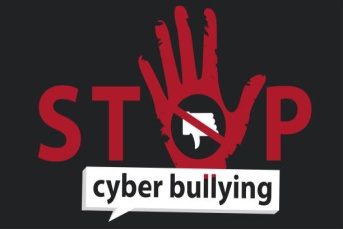 Δευτέρα 19 Απριλίου 2021- ώρα 6:00 μ.μ
Η ημερίδα θα μεταδίδεται για όλους απευθείας (live-streaming) μέσω του YouTube 
και μέσα από τη σελίδα του ΠΕ.Κ.Ε.Σ.  Κρήτης,  μενού ‘’ΔΡΑΣΕΙΣ’’ ή  https://pekes.pdekritis.gr/draseis
Κανάλι του ΠΕ.Κ.Ε.Σ. ΚΡΗΤΗΣ
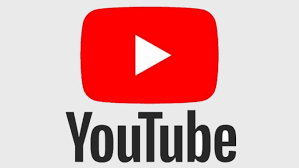 Κανάλι του ΠΕ.Κ.Ε.Σ. ΚΡΗΤΗΣ
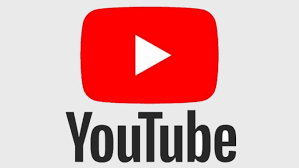